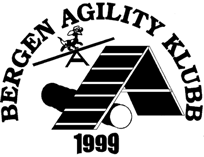 Diplom for
Gjennomført nybegynnerkurs
I  agility
Hund:     Fører:
Bergen Agility klubb gratulerer!!
Dato:
Instruktør:
[Speaker Notes: Obs! 
Dette diplomet er utformet for utskriving. Du bør teste utskrift på vanlig papir for å sikre riktig plassering før utskrift på kortpapir.
Du må kanskje deaktivere Tilpass til papirstørrelse i dialogboksen Skriv ut (i rullegardinlisten Helsidelysbilder).]